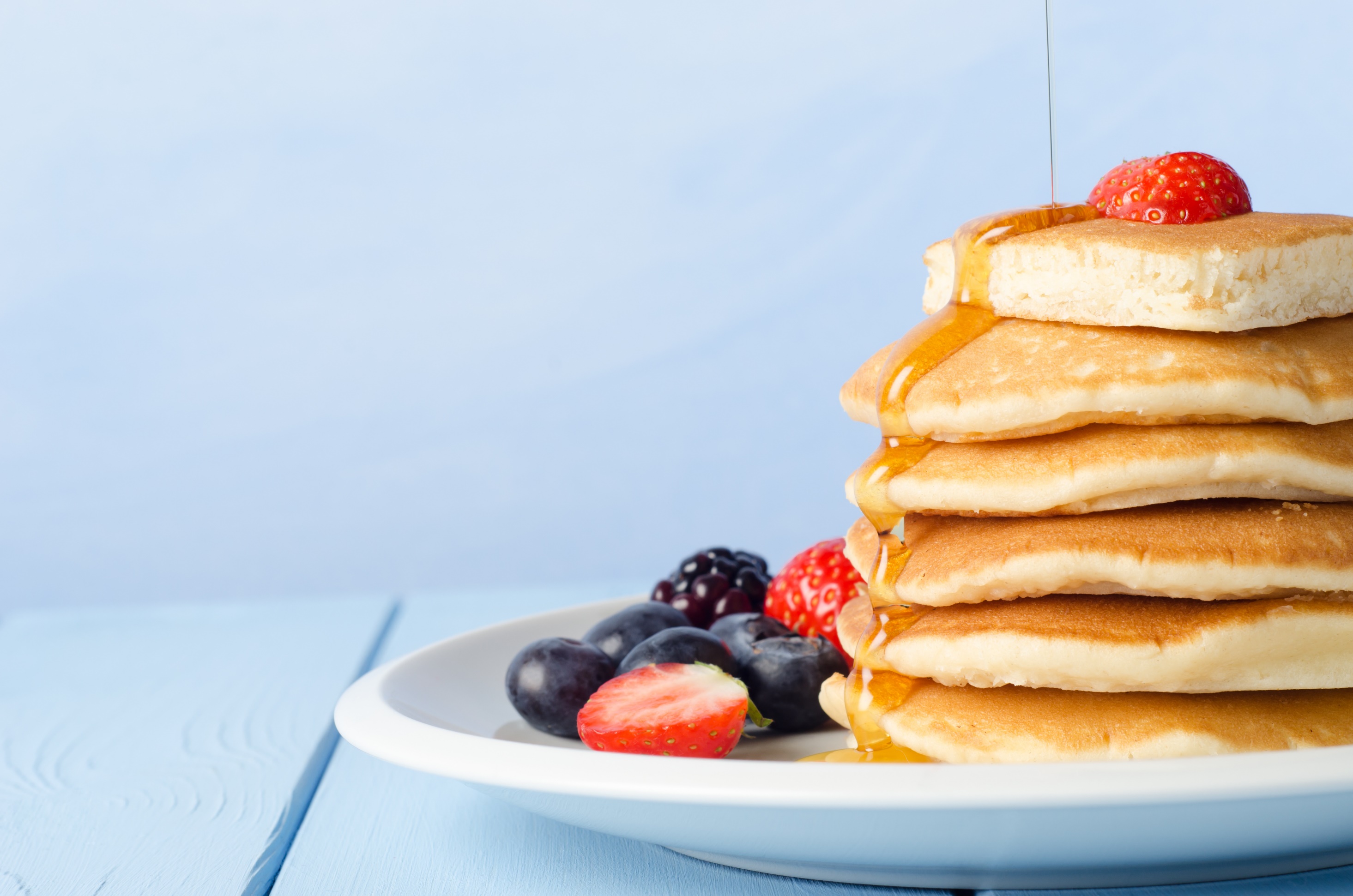 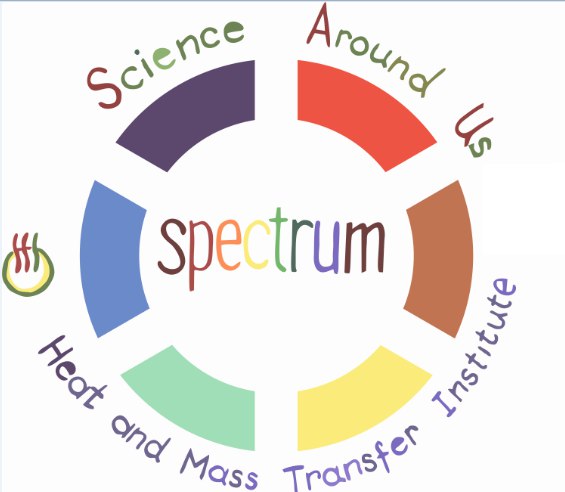 Problem №7 Pancakes
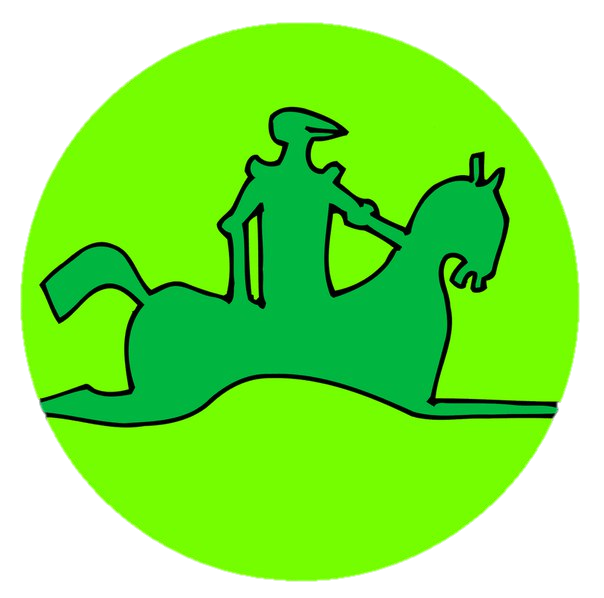 Problem
It is argued that pancakes can be so good looking that they ignite appetite by their appearance only. Suggest grounded scientific criteria to parameterize how appetizing the pancakes are.
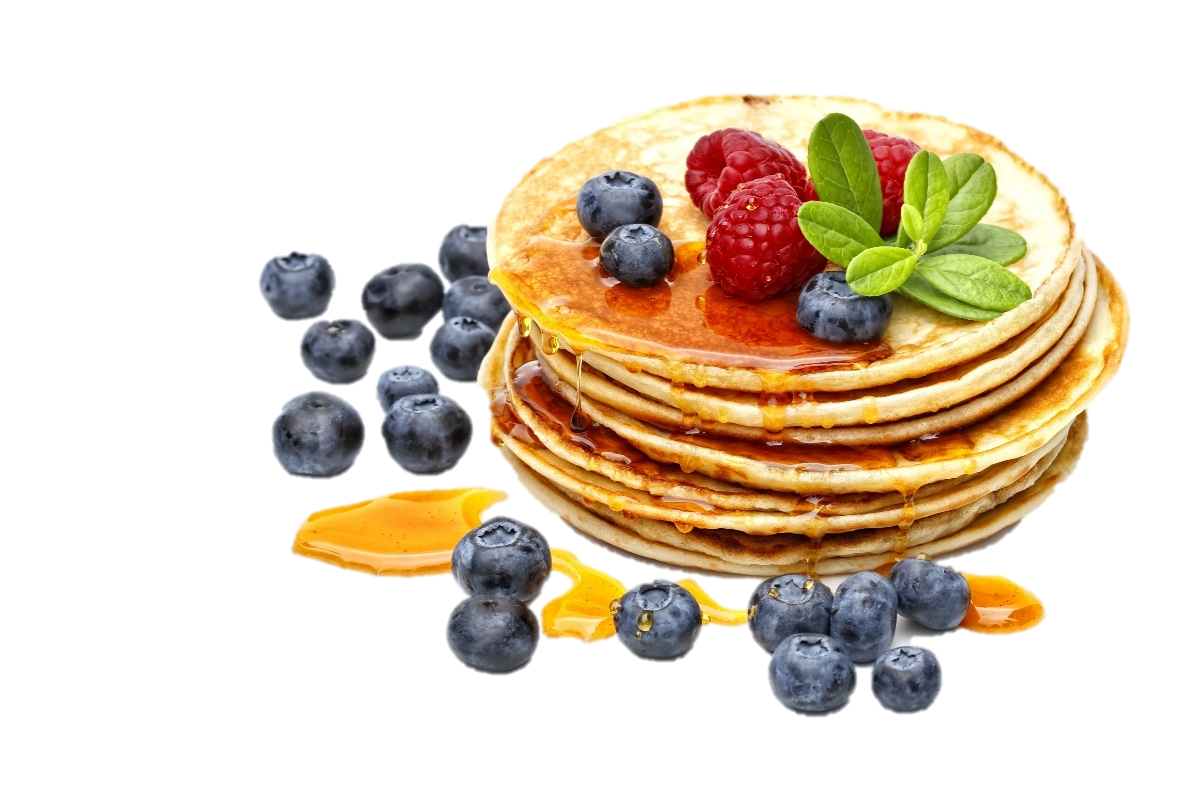 2
Why we judge by appearances?
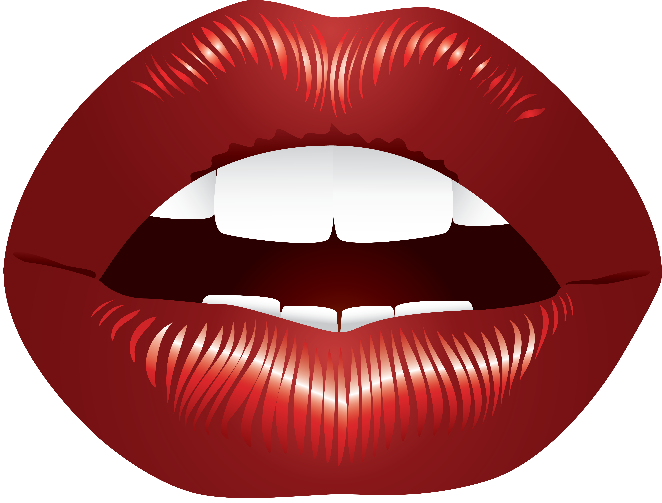 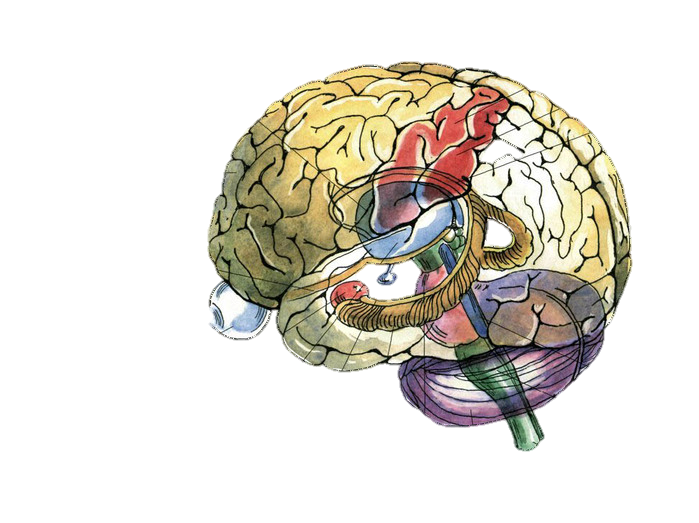 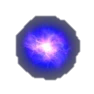 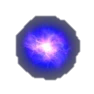 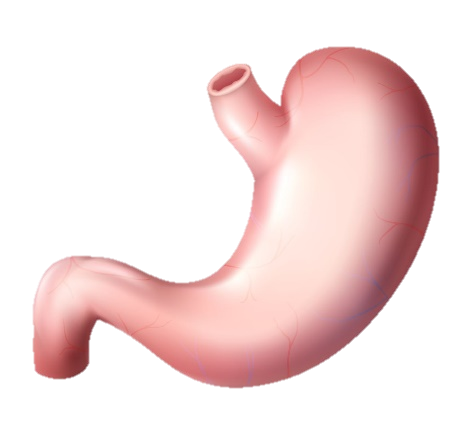 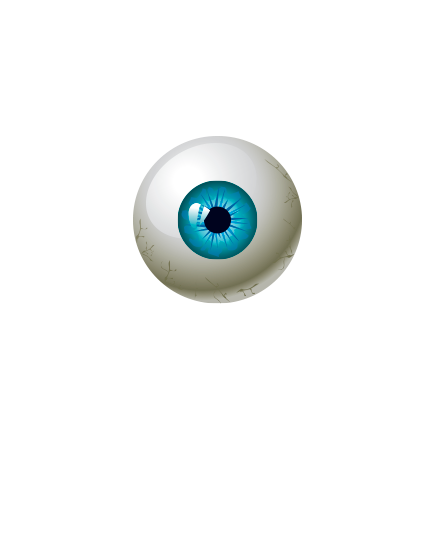 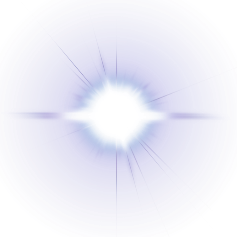 unconditioned reflex
3
Opinion poll
Number of people: 240
Age: between 15 and 21 year
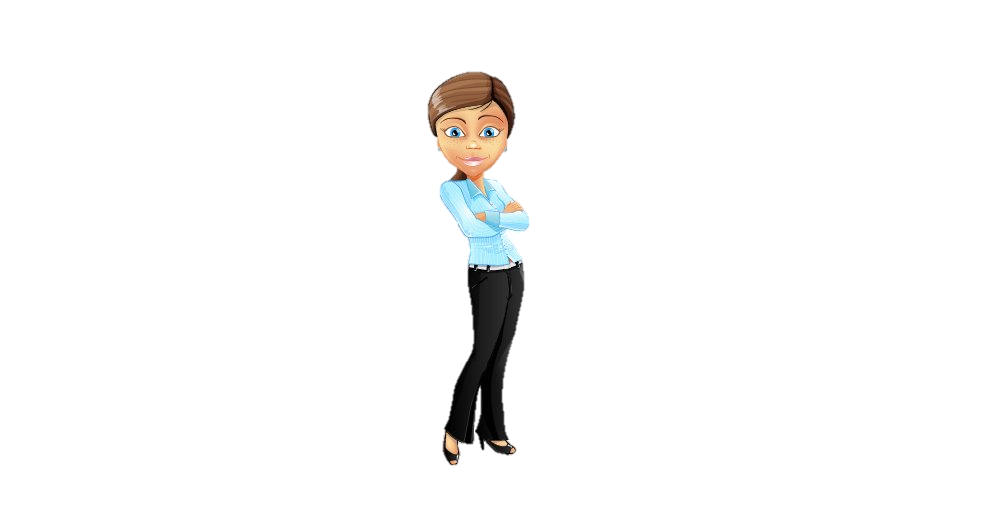 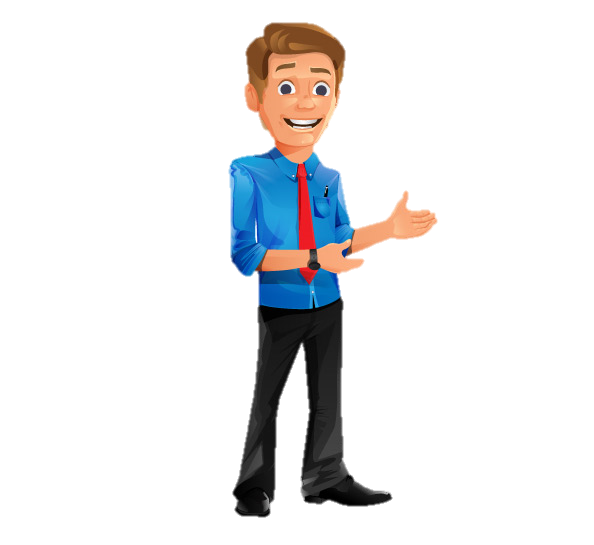 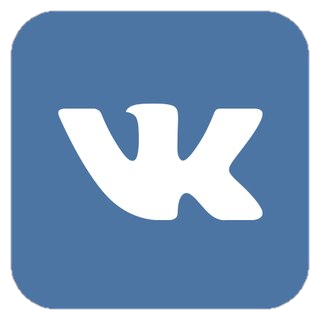 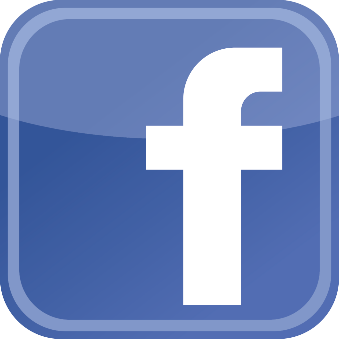 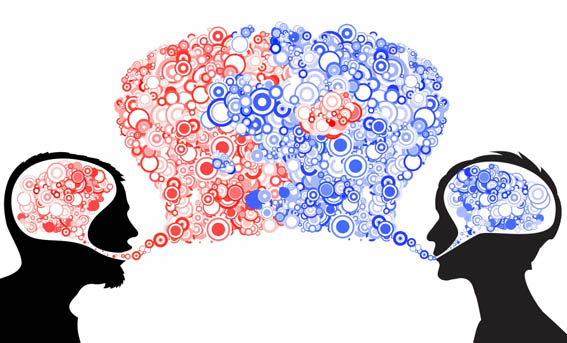 Men:99(41%)
Women : 141(59%)
4
Criteria
Quantitative
Qualitative
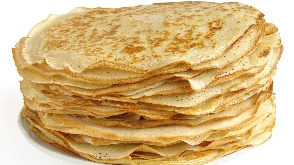 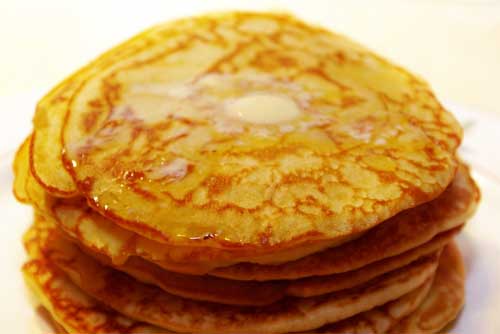 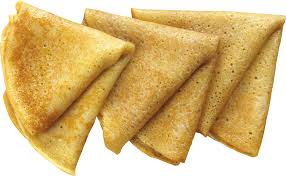 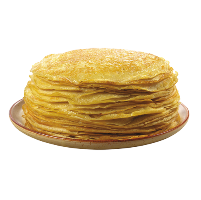 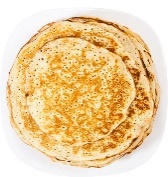 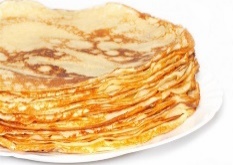 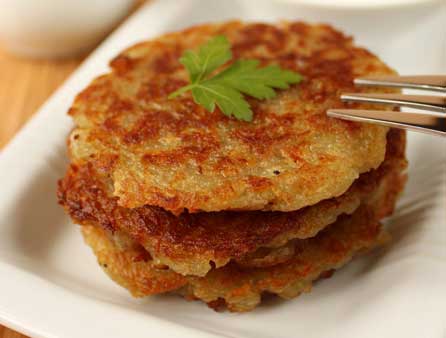 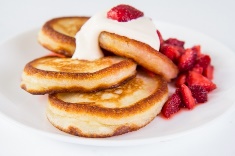 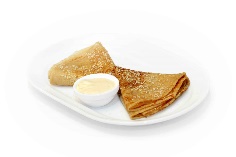 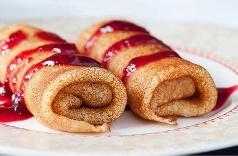 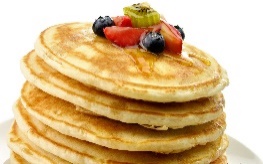 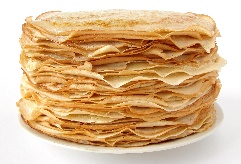 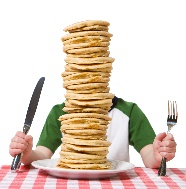 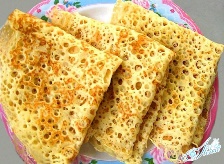 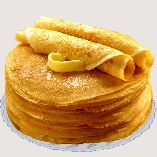 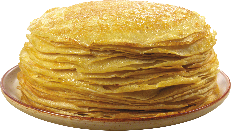 5
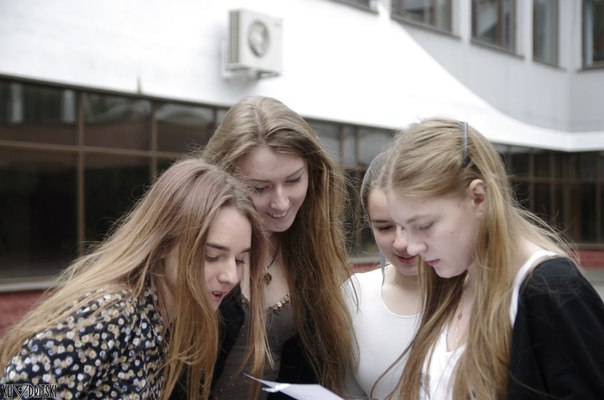 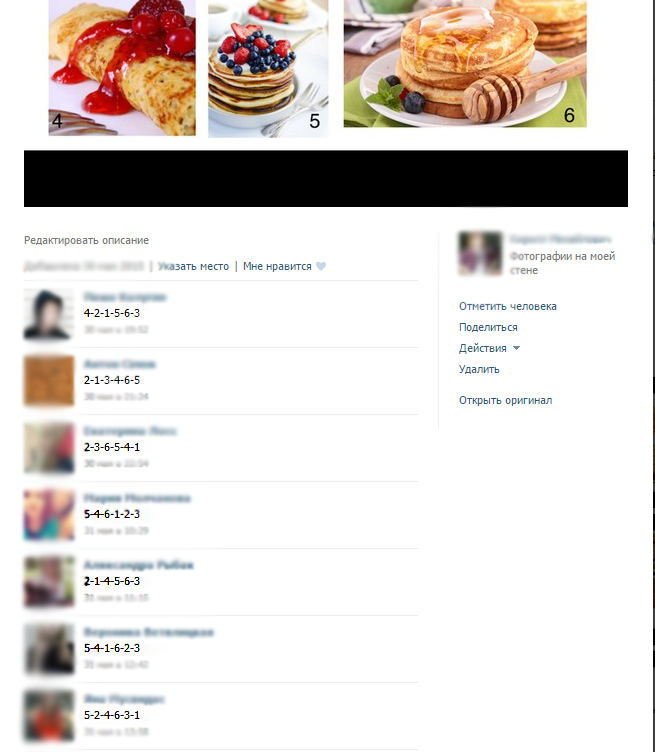 Results
6
Size
Insignificant parameter
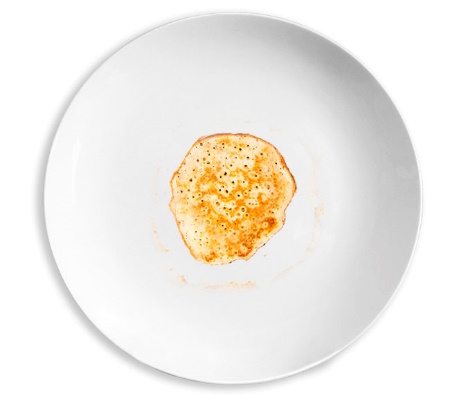 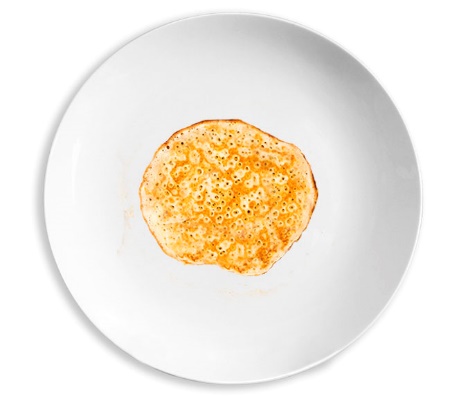 < 7 cm
8-9 cm
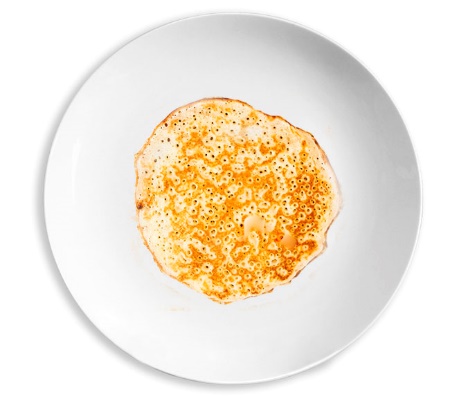 10-12 cm
13-15 cm
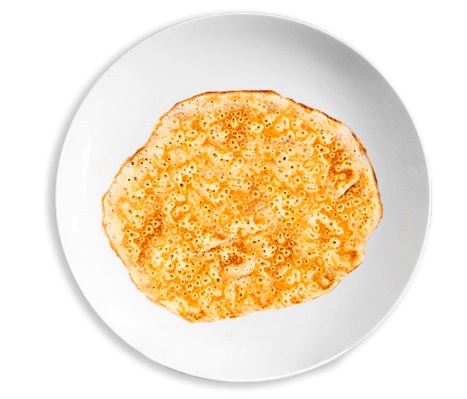 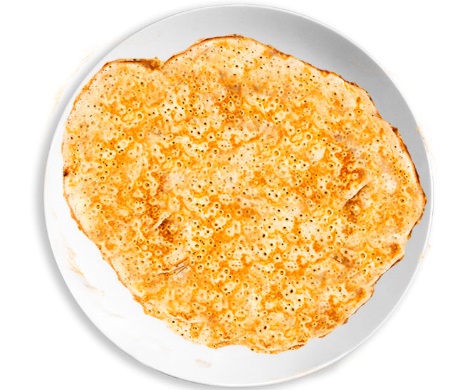 16-19cm
7
Crunch level
Insignificant parameter
the strongly fried
the well fried
average pro-frying
small pro-frying
minimum pro-frying
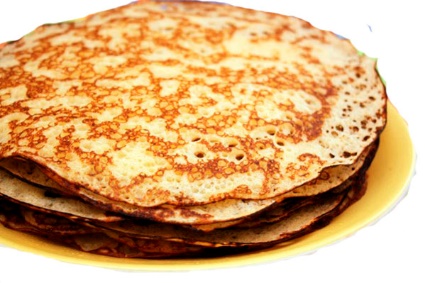 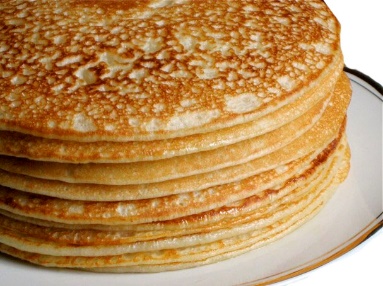 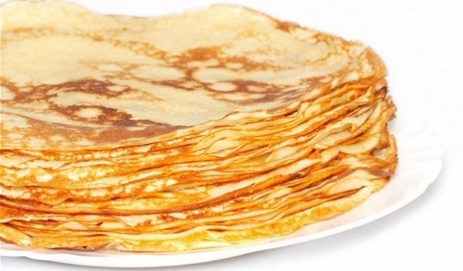 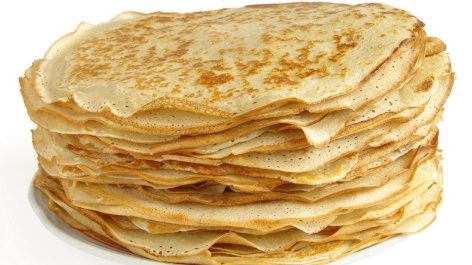 8
Thickness
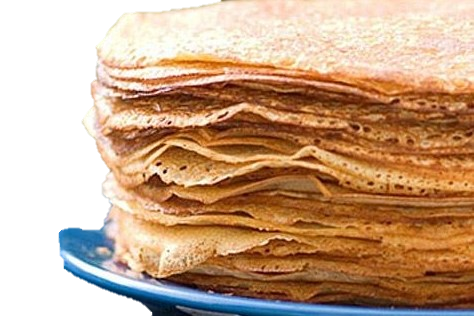 < 1 mm
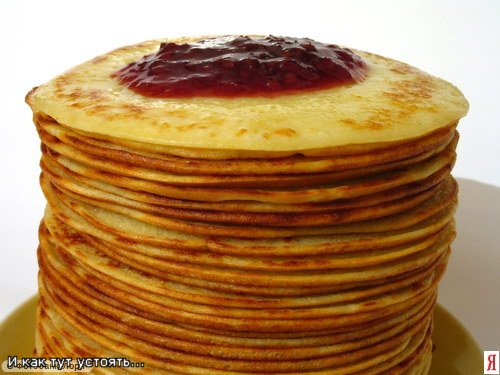 1-3 mm
3-5 mm
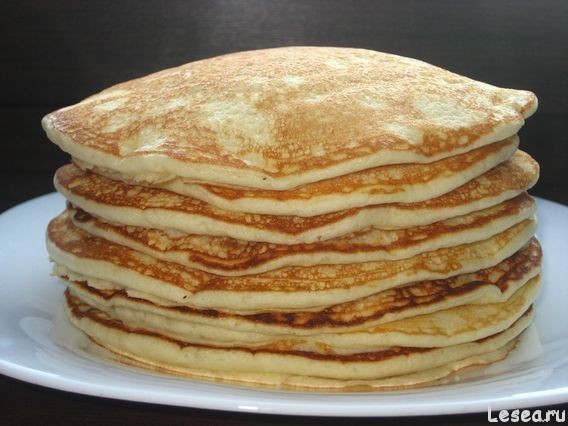 5-7 mm
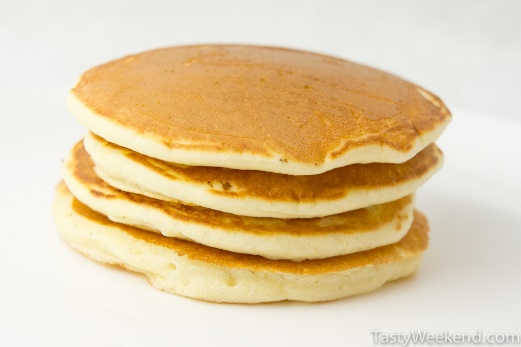 9
Quantity of pancakes
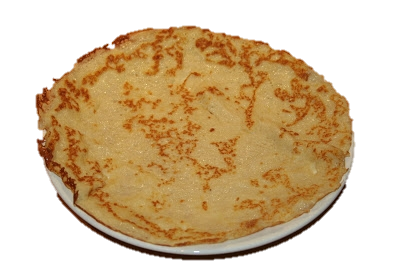 1 pancake
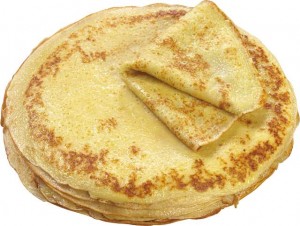 2-10 pancakes
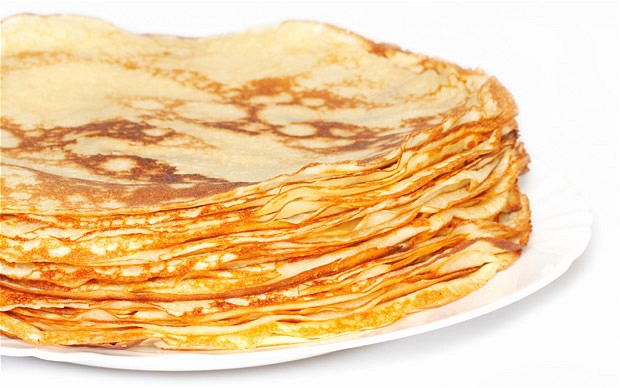 10-30 pancakes
10
Form
the round
the curtailed
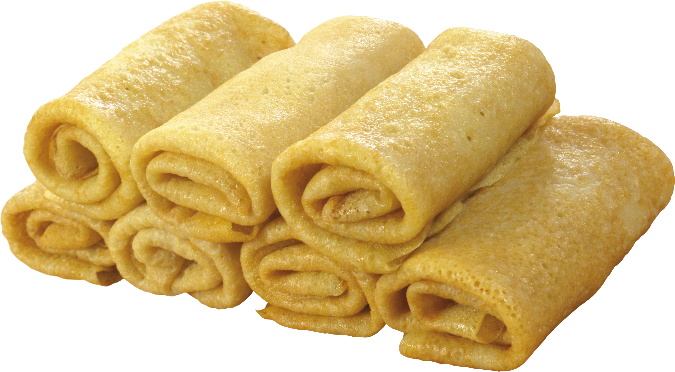 the triangular
the figured
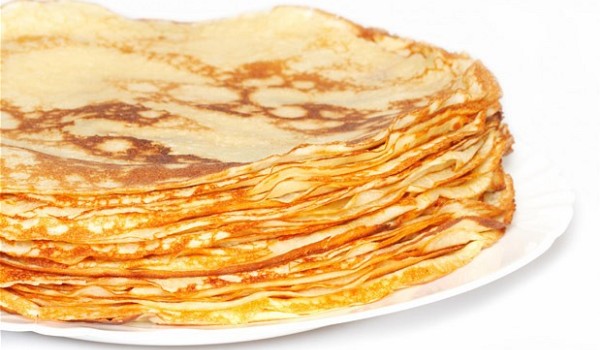 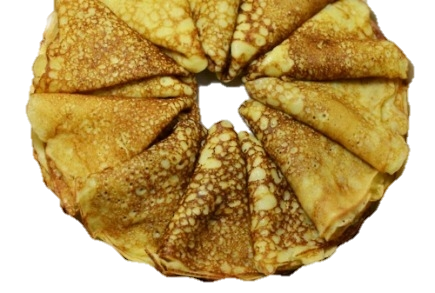 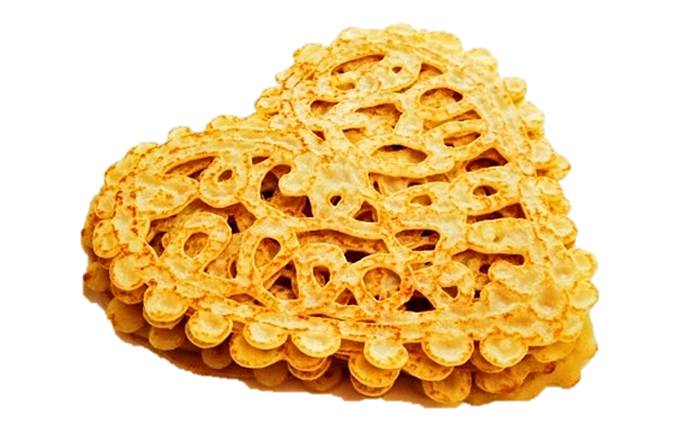 11
Type
American pancakes
Necci
Simple pancakes
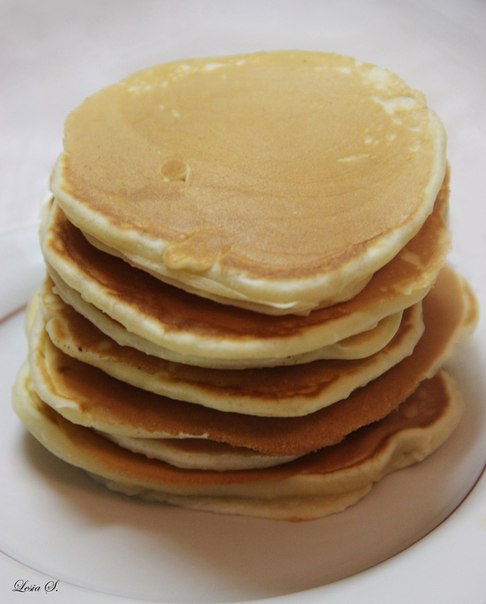 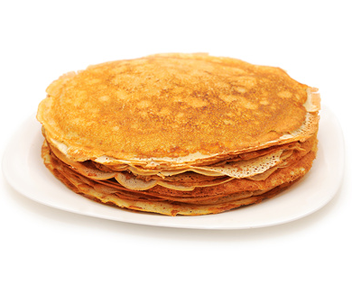 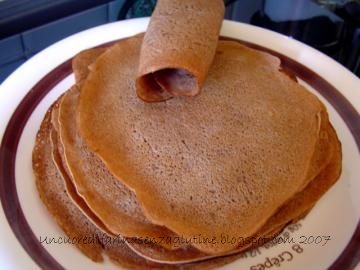 Potato pancakes
Tortilla
Fritter
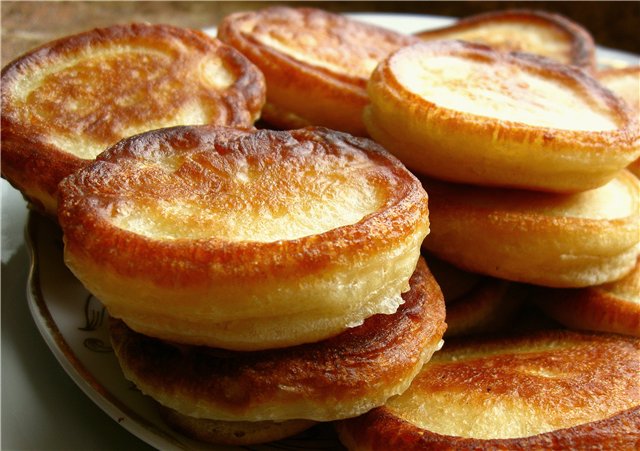 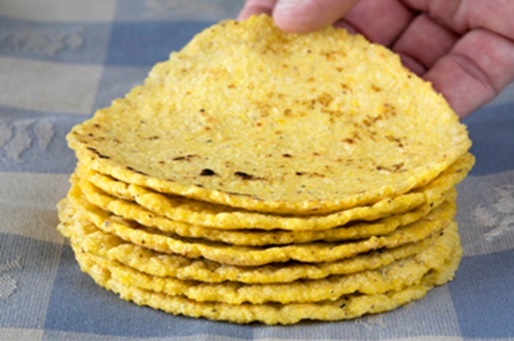 12
Stuffing
Insignificant parameter
Sour cream
Condensed milk
Butter
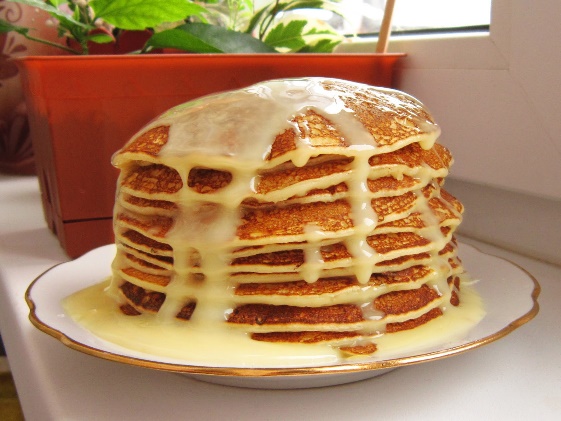 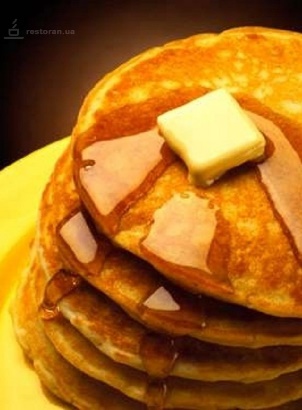 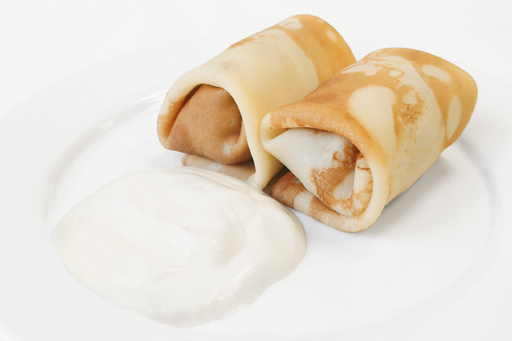 Jem
Berries
Honey
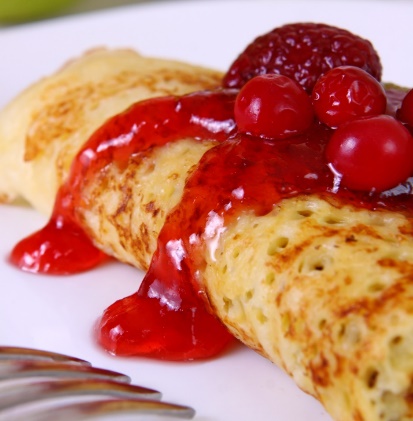 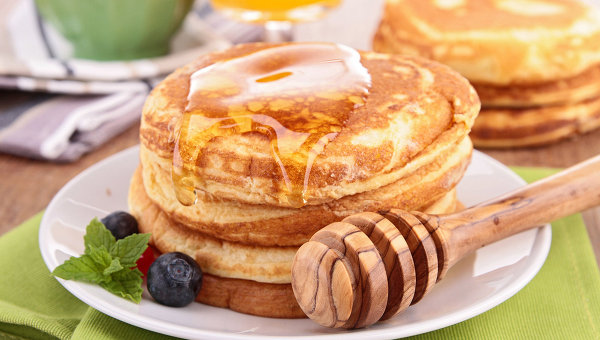 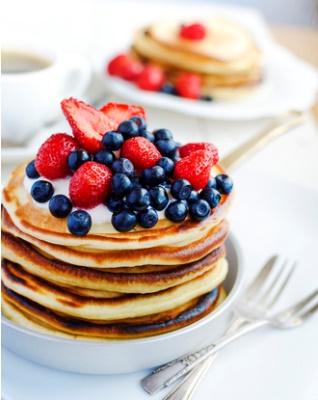 13
Texture
Without holes
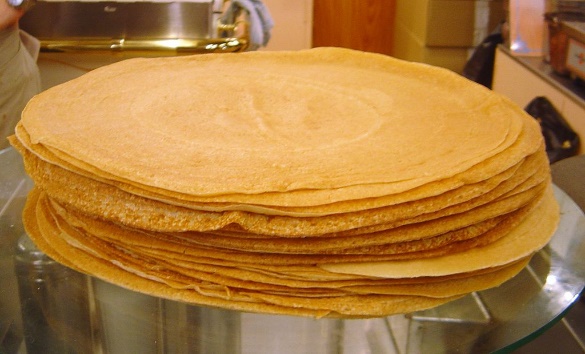 With holes
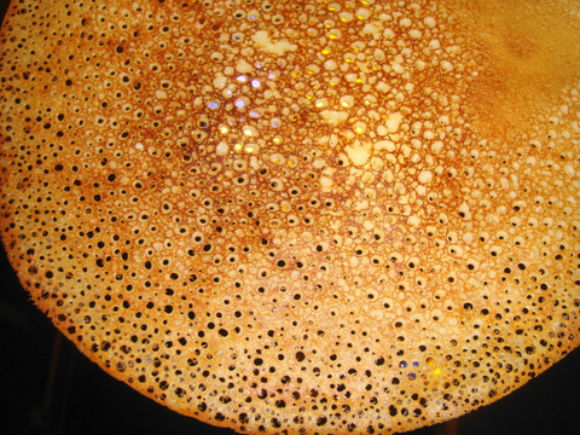 14
The tastiest pancake
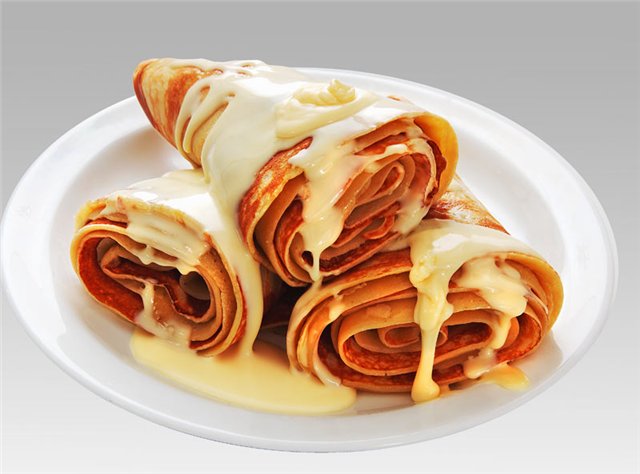 2-10 pancakes
Size: 10-15 cm
Thickness: <1 mm
Triangle form
With condensed milk
Crunch level:
The well fried
Without holes
Potato pancakes
15
The tastiest pancake
Thickness: <1 mm
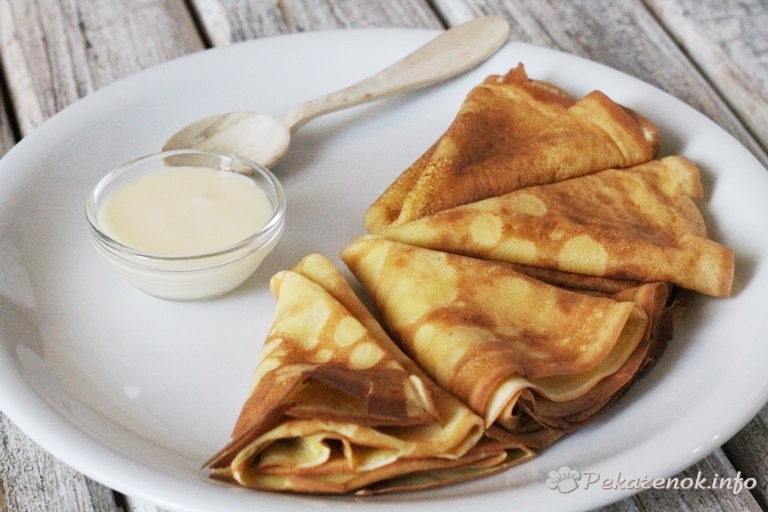 Without holes
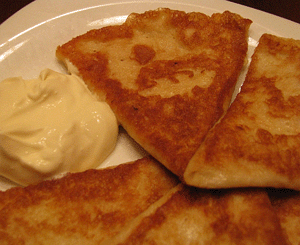 Triangle form
Potato pancakes
2-10 pancakes
Size: 10-15 cm
16
Thanks for attention!
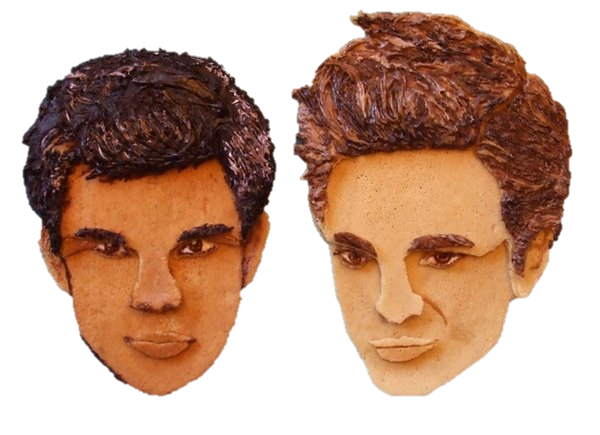 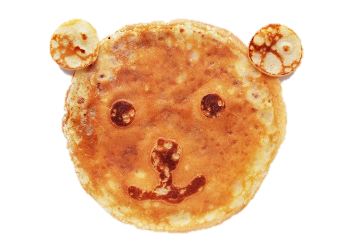 17
Smell
18